Л.Н. Гумилев атындағы Еуразия ұлттық университеті
Инфрақызыл тетікті пайдалану
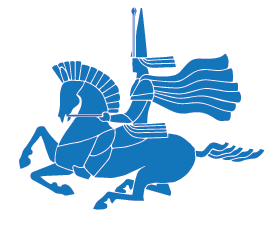 Лектор: Информатика кафедрасының доценті, PhD Карелхан Н.
Инфрақызыл тетік, жойылған инфрақызыл шамшырақтан (ИҚ-шамшырақ) жіберілетін инфрақызыл дабылдарды анықтай алады. Инфрақызыл тетік, өз инфрақызыл дабылын жібере алады және осы жарықтың басқа нысандардан шағылысуын анықтай алады.
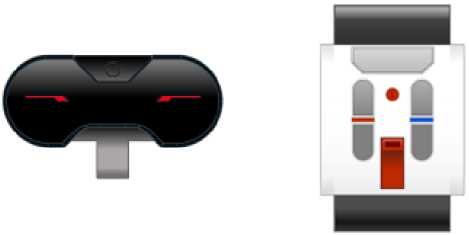 Түстің инфрақызыл тетігі үш түрлі режимге ие: «Жақындату», «Шамшырақ» және «Қашықтық басқару».
«ЖАҚЫНДАУ» РЕЖИМІ
 
«Жақындату» режимінде, инфрақызыл тетік, өз инфрақызыл дабылын жібере алады және осы жарықтың тетіктің алдында тұрған нысаннан шағылысуын анықтай алады. Шағылысқан дабылдың күші, нысанның жақындығын (дейінгі қашықтық) анықтауға пайдаланыла алады.
«Жақындату» режимінде «Инфрақызыл тетікті пайдалану» бөлімін қараңыз.

«ШАМШЫРАҚ» РЕЖИМІ
«Шамшырақ» режимінде ИҚ-шамшырақ, шамшырақтың арнайы тұрақты дабылын береді және инфрақызыл тетік, тетіктің алдында орналасқан шамшырақтың жақындатқыш жағдайын анықтай алады.
«Шамшырақ» режимінде «Инфрақызыл тетікті пайдалану» бөлімін қараңыз.

«ҚАШЫҚТЫҚ БАСҚАРУ» РЕЖИМІ
«Қашықтық басқару» режимінде инфрақызыл тетік, ИҚ-шамшырақтағы түйменің басылғандығын анықтай алады. Сіз, қашықтық басқаруға мысалы, өз роботыңызға «Қашықтық басқару» режимін қолдана аласыз.
«Қашықтық басқару» режимінде «Инфрақызыл тетікті пайдалану» бөлімін қараңыз.
Инфрақызыл жарық - бұл, көптеген теледидарлардың басқару пульттерінде қолданылатын дабылдың сол бір түрі. Сіз, инфрақызыл жарықты көре алмайсыз бірақ ол да, жолында тұрған нысандармен бөгеледі. ИҚ-шамшырақ пен инфрақызыл тетік арасында бос қашықтық болуы керек. Күн сәулесі инфрақызыл дабылға әсер ете алады бірақ, қарапайым бөлме жарығы әсер етпеуі керек.
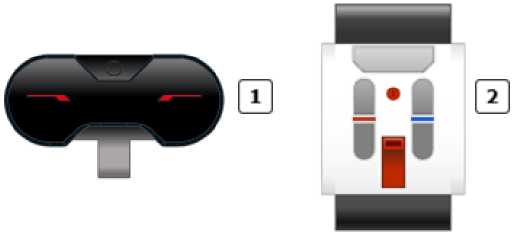 Шамшырақ режимінде, инфрақызыл тетік тетіктің алдындағы қашықтық инфрақызыл шамшырақтың (ИҚ-шамшырақ) жақындатылған орнын таба алады. Тетік, шамшырақтың жақындау мәнін (тетіктен қатысты арақшықтығы) және оның бағытын бере алады (тетік көрсететін бағыттан бұрыш). Шамшырақ режимін мысалға, роботты ИҚ-шамшырақ іздеуге және соған қарай жылжуын күштеуге пайдалануға болады.
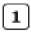 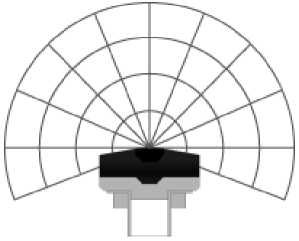 ИҚ-шамшырақта жоғарғы жағында орналасқан «Шамшырақ режимі» түймесін басу арқылы шамшырақты қосады. Жарықдиодты индикатор қосылады және жанып тұрады. Шамшырақ қосылады және сіз оны сөндіру үшін «Шамшырақ режимі» түймесін қайтадан баспағанша, үздіксіз дабыл беріп тұрады.

Арналарды таңдау көмегімен төрт арнаның бірін таңдауға болады. Инфрақызыл тетік, сіз өз бағдарламаңызда көрсететін арнада ғана шамшырақты табатын болады.
Мысалы
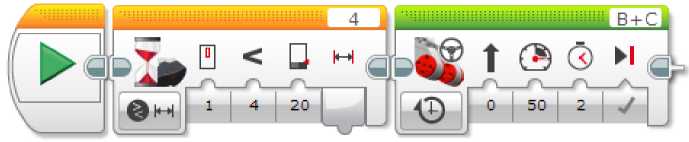 Бұл бағдарлама, ИҚ-шамшырақ қосылып, инфрақызыл тетікке жеткілікті түрде жақындағанда роботтың қозғалуды бастауын күштейді. Бағдарлама, жақындау 20 кем болғанша, одан кейін робот 2 секунд ішінде алдыға жылжығанын күту үшін, «Инфрақызыл тетік - Салыстыру - Шамшырақты жақындату» режимінде күту блогын пайдаланады.
Инфрақызыл тетіктің жақындау режимін пайдалану
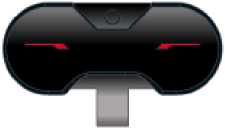 Жақындату режимінде, инфрақызыл тетік, инфрақызыл дабыл жібереді және осы жарықтың тетіктің алдында тұрған нысаннан шағылысуын анықтай алады. Шағылысқан дабылдың күші, нысанның жақындығын (дейінгі қашықтық) анықтауға пайдаланыла алады. Жақындату режимін, мысалы, сіздің роботыңыз жарға жақындайтындығын анықтау үшін қолдануға болады.
Жақындау режимінде, инфрақызыл тетік келесі деректерді береді:
«ЖАҚЫНДАТУ» РЕЖИМІНДЕ «ИНФРАҚЫЗЫЛ ТЕТІКТІ ПАЙДАЛАНУ» МЫСАЛДАРЫ.
Бұл бағдарлама роботты, инфрақызыл тетік оның жардың қасында немесе басқа нысанның қасында тұрғандығын анықтағанға дейін, қозғалуға мәжбүр етеді. Қозғалыс басталғаннан кейін бағдарлама, роботты тоқтатпас бұрын жақындау 35 кем болғанға дейін күту үшін, «Инфрақызыл тетік - Салыстыру - Жақындау» режимінде күту блогын қолданады.
Инфрақызыл тетікті «Қашықтықтан басқару» режимінде қолдану
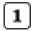 «Қашықтық басқару» режимінде инфрақызыл тетік, ИҚ-шамшырақтағы түйменің басылғандығын қашықтықтан инфрақызыл шамшырақта (ИҚ - шамшырақта) анықтай алады. Сонымен қатар, анықталған комбинацияда екі түймешіктің бір уақытта басылып тұрғандығын анықтауға болады. Қашықтық режимін, мысалы роботты қашықтықтан басқару үшін қолдануға болады.
ИҚ-шамшырақ каналдарды таңдау мүмкіндігі бар, дабылдар үшін төрт әр түрлі каналдардан таңдауға мүмкіндік береді. Инфрақызыл тетік, тек қана сіз көрсеткен каналдан ғана дабылдарды таба алатын болады. Мысалы:
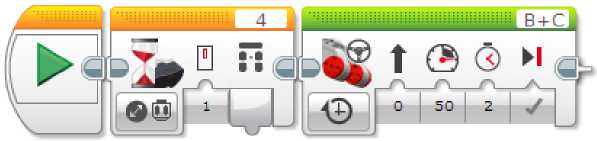 Бұл бағдарлама, роботты ИҚ-шамшырақ басылғанша күткізеді (1 арнаны пайдалана отырып), кейін ол 2 секунд ішінде алдыға жылжиды. Бағдарлама, күтудің бағдарламалық блогын «Инфрақызыл тетік - Өзгерту - Қашықтық басқару» режимінде пайдаланады. Егер, басында ешбір түйме басылмаған болса күту, ИҚ-шамшырақта кез келген түйме басылмағанша жалғасады.
Назар аударып 
тыңдағандарыңызға
 рақмет!
Қолданылған әдебиеттер
https://www.virtualroboticstoolkit.com/documentation/sections/19/articles/98
https://informburo.kz/stati/sofiya-robot-kotoryy-vyglyadit-kak-chelovek-national-geographic.html
 LEGO EV3 бойынша оқу құралы роботты техника бойынша біліктілікті арттыру курстары бағдарламасына арналған, «Халықаралық ақпараттық технологиялар университеті» АҚ, Алматы, 2016
 Lego Education https://education.lego.com/ru-ru/downloads/mindstorms-ev3/curriculum      //18.06.2020
 https://leally.ru/kk/chem-otkryt-fajjl/spravochnik-funkcii-arduino-yazyki-programmirovaniya/ //18.06.2020